日本語JPN102
February 5, 2010
(Friday)
かんじ
2
読んでください
食べる
読む
書く
話す
会う
起きる
寝る
来る
作る
聞く
見る
入る
飲む
買う
帰る
出る
行く
3
はな（す)
ワ
友だちと日本語で話すのが好きです。
会話のれんしゅう(practice)をします。
4
で（る)、で（かける）、だ（す）
週末、友だちと出かけます。
しゅくだいを出してください。
5
あ（う)
カイ
人に会って、カフェで話をします。
6
か（う)
買いものが好きです。
7
お（きる)
毎あさ、六時に起きます。
8
ね（る)
十二時ごろ寝ます。
9
つく（る)
カレーを作りましょう。
10
い（れる)
はこに入れてください。
11
読んでください
ふゆ休みに　うちに　帰りましたか。
毎日　おふろに　入りますか。
今日、何時に　起きましたか。
よく　りょうりを　作りますか。
日本語の　先生と　いつも　日本語で　話しますか。
「アバター」を　見に　行きましたか。
フリストの　学食で　よく　ひるごはんを　食べますか。
来年も　日本語を　べんきょうしますか。
書道が　好きですか。
12
書いてください
ふゆやすみに　うちに　かえりました。

まいにち　おふろに　はいります。

きょう、はちじはんに　おきました。

がくしょくで　よく　ひるごはんを　たべます。

らいねんも　にほんごを　べんきょうします。
13
ぶんぽう５:Making inferences based on direct observation using verb and adjective stems + そうだ
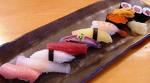 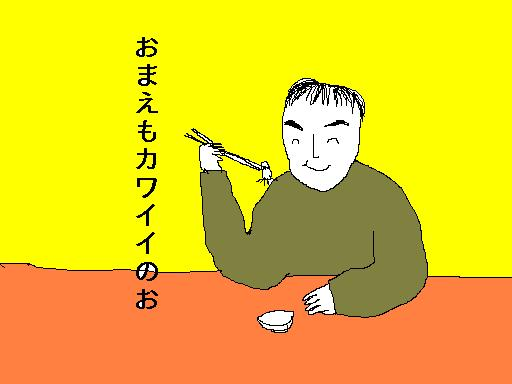 あのすしは
おいしそうです。
-
.



o
+
The stem of adjectives
そうです
ぶんぽう５:Making inferences based on direct observation using verb and adjective stems + そうだ
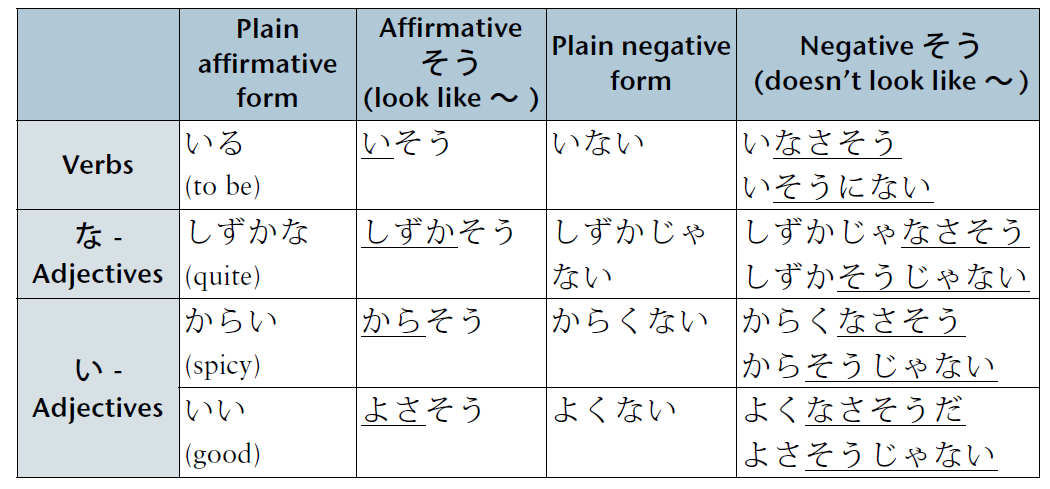 15
ぶんぽう５:Making inferences based on direct observation using verb and adjective stems + そうだ
いadjectives
からい		からそう
からくない	からそうじゃない
からくない	からくなさそう

あまい	おいしい	　からい　　むずかしい
たかい	たのしい	　やさしい　　いい
16
ぶんぽう５:Making inferences based on direct observation using verb and adjective stems + そうだ
なadjectives
しずかな			しずかそう
しずかじゃない	しずかそうじゃない
しずかじゃない	しずかじゃなさそう

げんきな　　たいへんな　　ざんねんな
17
ぶんぽう５:Making inferences based on direct observation using verb and adjective stems + そうだ
verbs
たべる			たべそう
たべない		たべそうにない
たべない		たべなさそう
かう			かいそう
かわない		かいそうにない
かわない		かわなさそう

ねる　　のむ　　くる　　べんきょうする
18
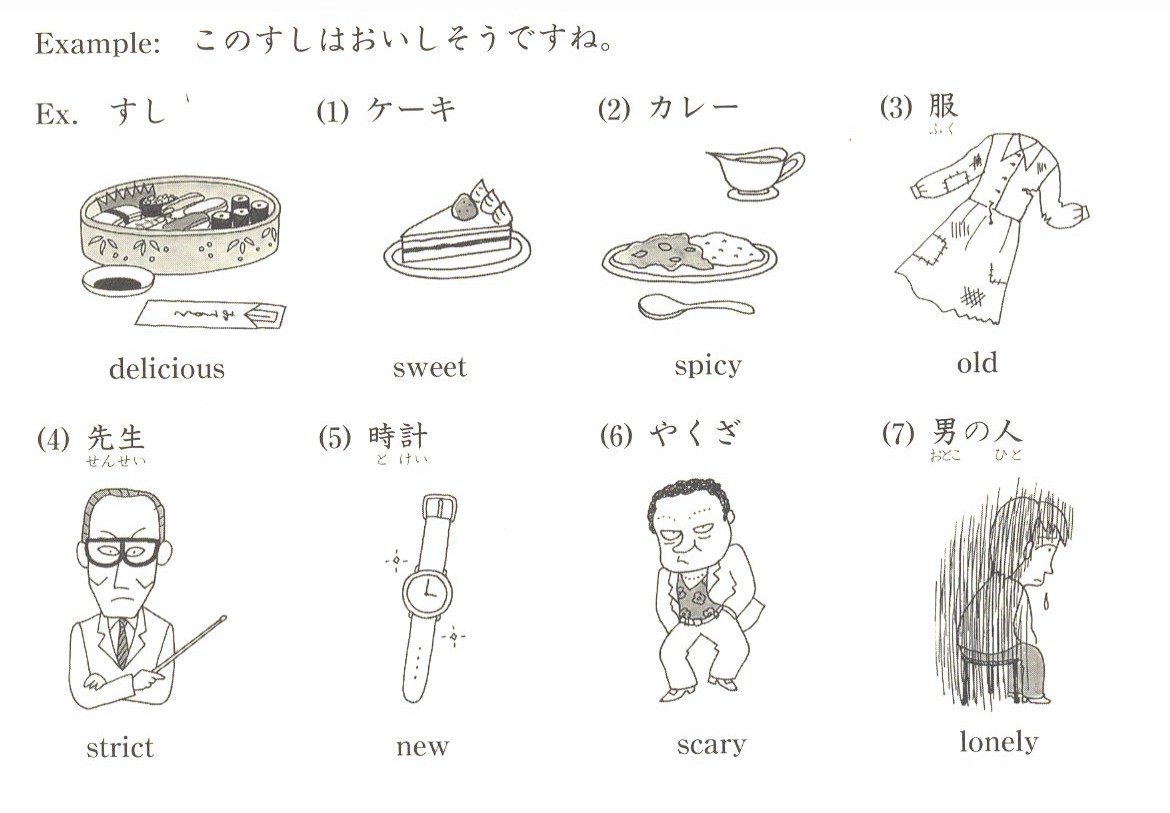 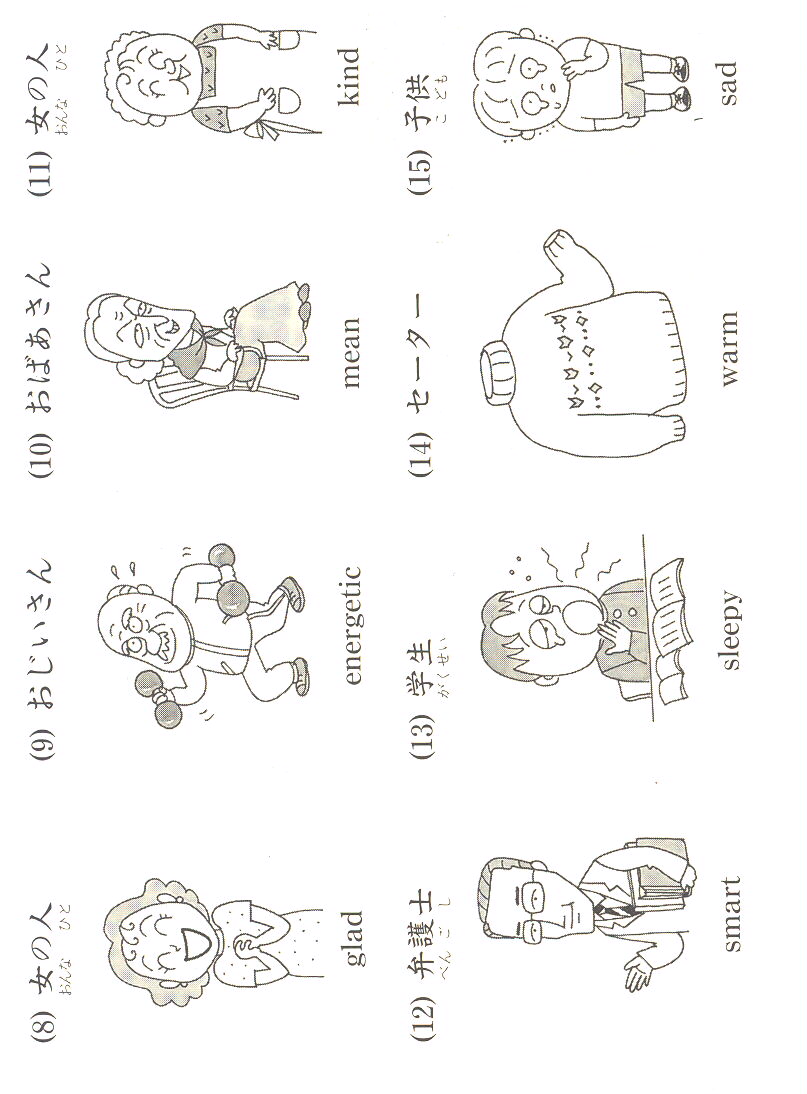 きびしい
こわい
あたまがいい
ねむい
あたたかい
P123 Activity 2
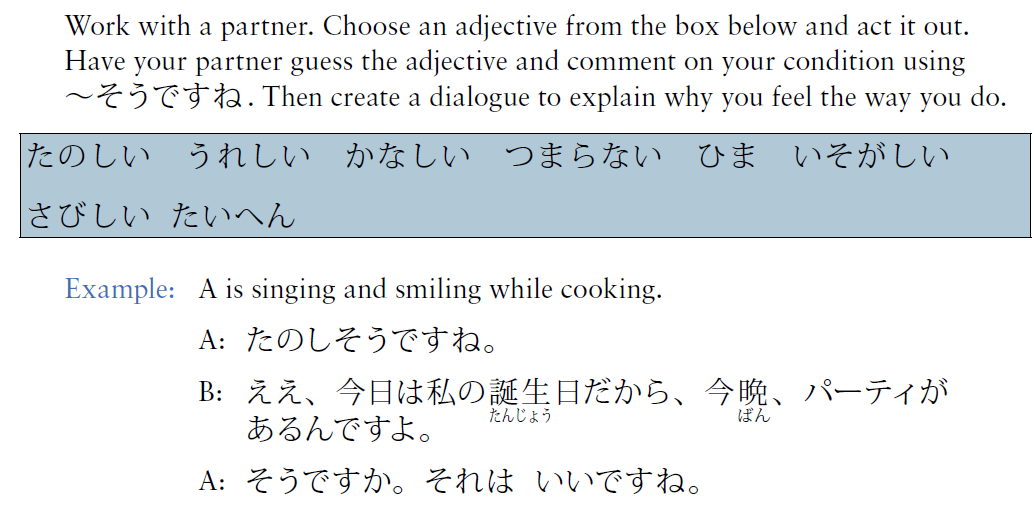 20
ぶんぽう５:Making inferences based on direct observation using verb and adjective stems + そうだ
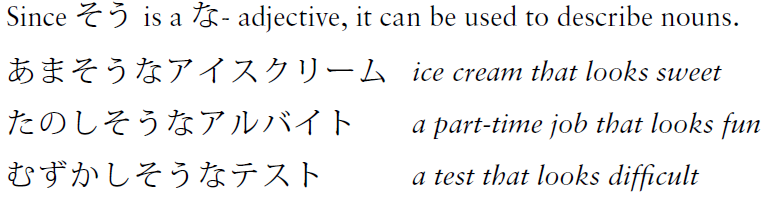 あまい
たのしい
むずかしい
21
～そうなＮ
22
P123 Activity 3
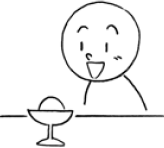 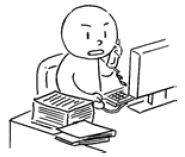 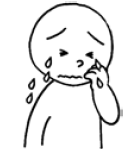 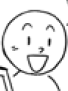 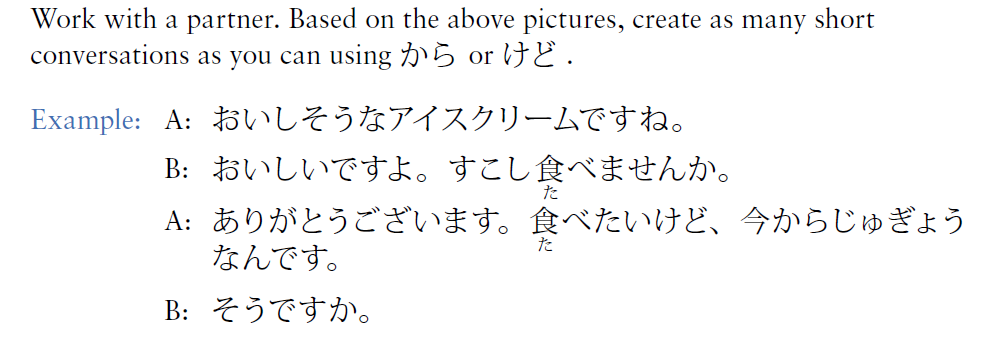 23
ぶんぽう４: Expressing opposition or hesitation using
 　　　　　　　けど
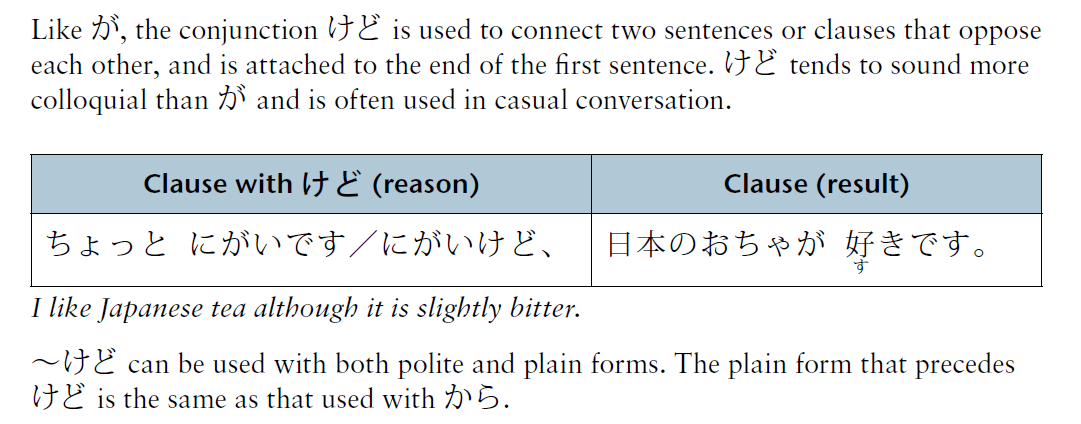 24
ぶんぽう４: Expressing opposition or hesitation using
 　　　　　　　けど
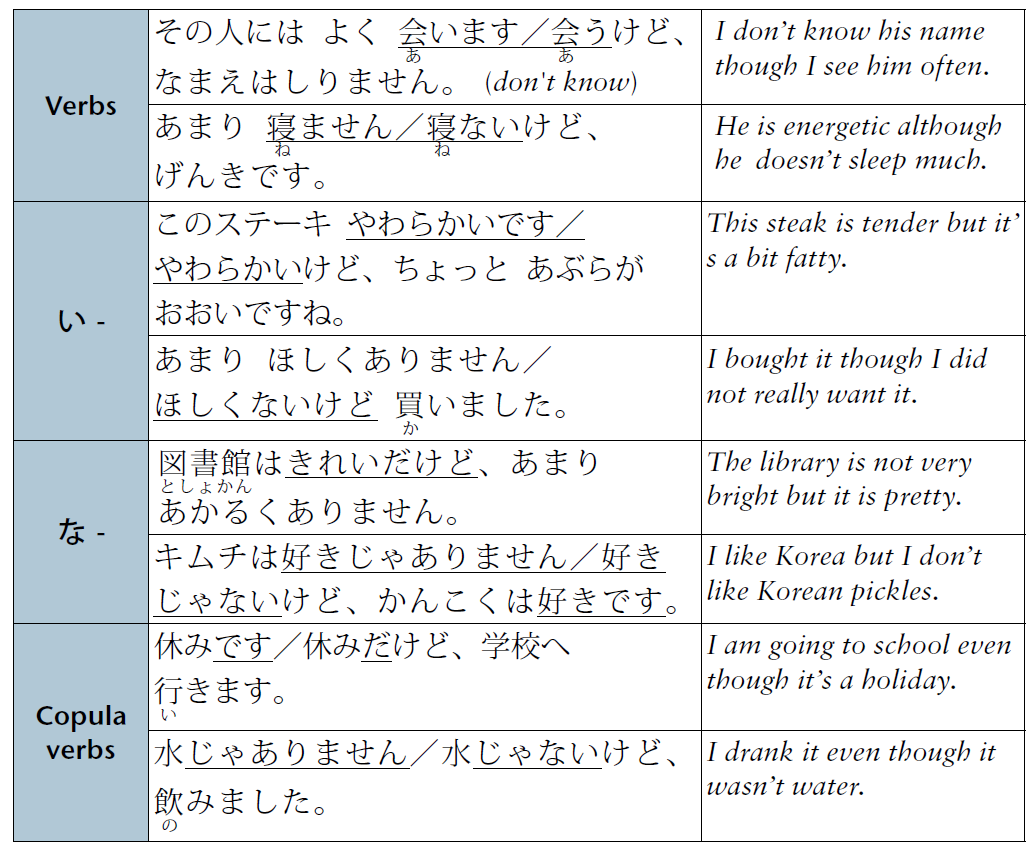 25
ぶんぽう４: Expressing opposition or hesitation using
 　　　　　　　けど
カロリー
あぶら
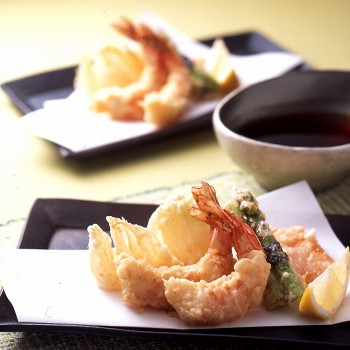 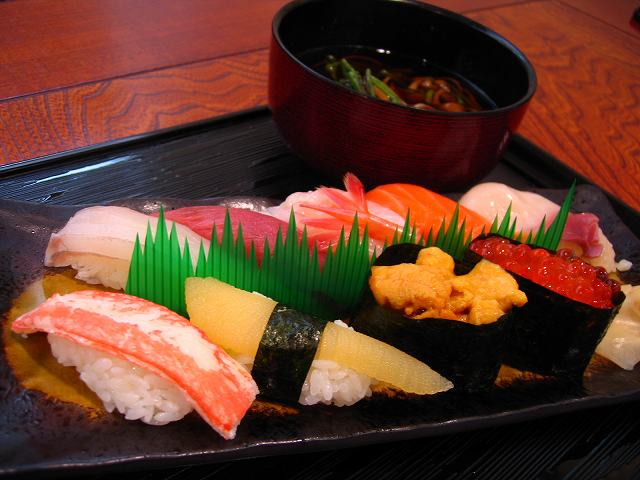 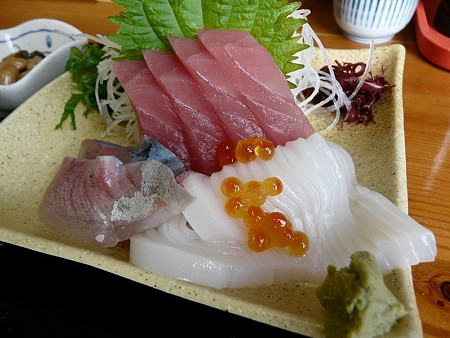 （お）すし
さしみ
てんぷら
26
ぶんぽう４: Expressing opposition or hesitation using
 　　　　　　　けど
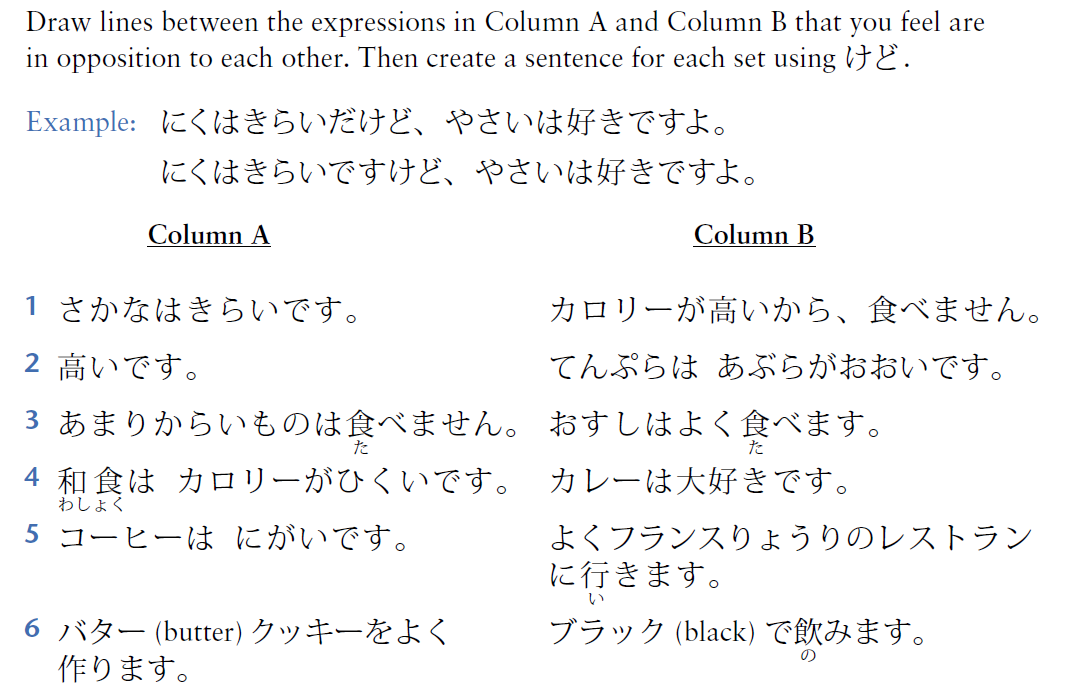 27
ぶんぽう３: Question word+か+(P)+affirmative	          Question word+(P)+も+negative
週末
どこかに　行きますか。
何か　おいしいものを　食べに　行きませんか。　
いっしょに　日本語の　べんきょうを　したいですから、どこかで　会いませんか。
だれかに　でんわを　かけますか。
28
ぶんぽう４:Giving reasons using から
Ask each other why you think the following.
Example:  あさごはんを食べません。
		Ａ：私は　あさごはんを　食べません。
		Ｂ：どうしてですか。
		Ａ：あまりお金がありませんから。Ｂさんは？
		Ｂ：私もあさごはんを食べません。あさ、いそがしいですから。

りょうりを　作りません。
としょかんで　べんきょうしません。
ビールを　飲みません。
明日は　ひまです。
冬休みに　うちに　帰りませんでした。
来年は　日本語を　べんきょうしません。
29